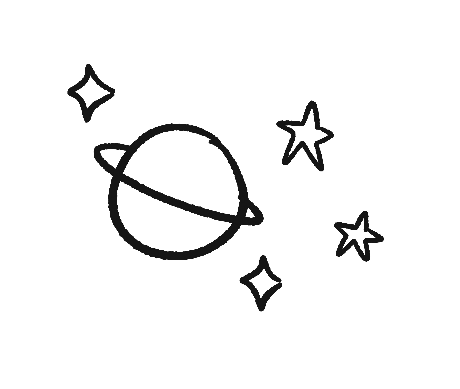 ALL good!
#Genesis 1 UltimateArtist
ORIGINS
WELL good
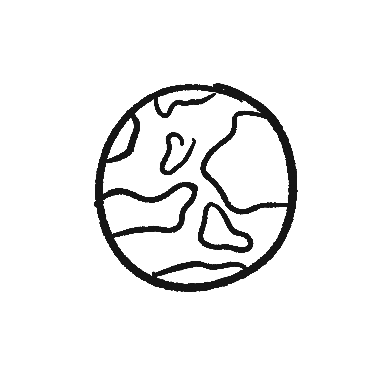 #Genesis 2 ImageBearers
ORIGINS
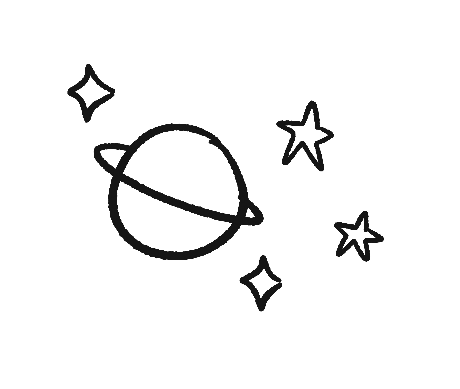 NOT good!
#Genesis 3
ORIGINS
ONLY Noah good
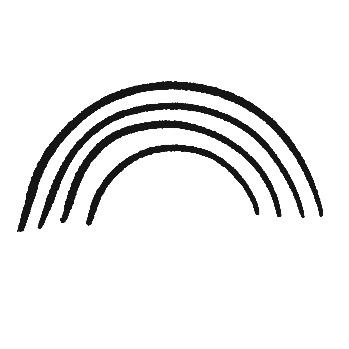 #Noah #Genesis 9
ORIGINS
Babel babbler
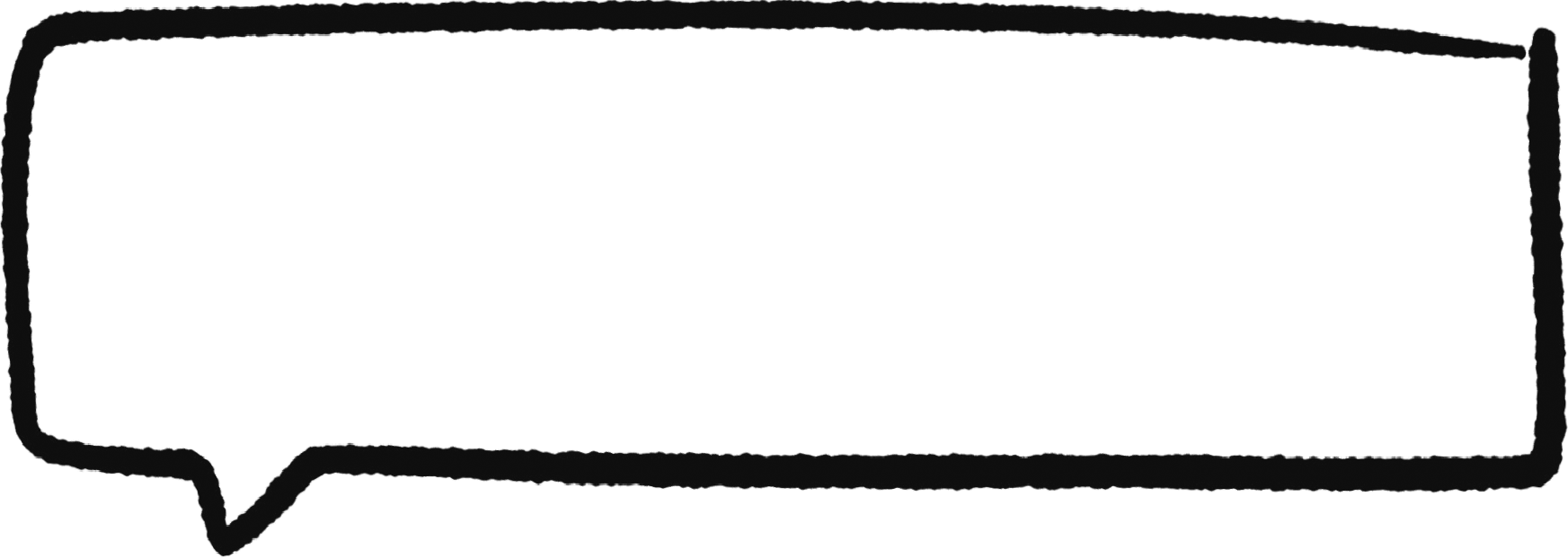 #YouWhat?
ORIGINS
Serpent crusher
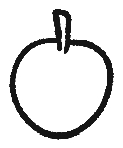 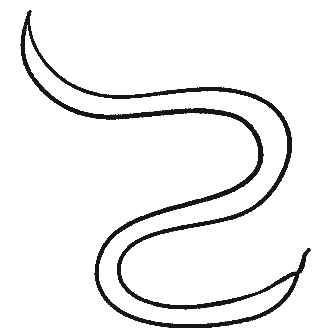 #Genesis 3.15
ORIGINS